Информатика и ИТ
5
класс
Компьютер и его структура.
План урока:
1
Проверка самостоятельной работы;
 Компьютеры и его структура;
 Современные компьютеры;
 Архитектура компьютера;
 Структура персонального компьютера.
Проверка самостоятельной работы:
"знание - это сила, сила - это победа".


Ответ:
6+3+3+1+4+2+4+3+3+1+6=36 байт;

36∙8=288 бит.
6
3
3
3
3
4
4
6
Проверка самостоятельной работы:
2) Чтобы открыть секретный кодовый ключ, шпиону известны цифры 3, 7, 9 кода. Но он не помнил комбинацию кодов. Сколько комбинаций должен проверить преступник, чтобы открыть ключ? Запишите все комбинации.
Ответ:
Компьютер и его структура
Компьютер - одно из величайших открытий XX века. История его создания насчитывает несколько этапов.В настоящее время применяется практически во всех сферах человеческой деятельности. Слово компьютер является производным от английских слов  «to compute,computer», которые переводятся как «вычислять», «вычислитель»
Компьютер и его структура
Изначально компьютер предназначался в основном для выполнения сложных вычислений. Позже на компьютере были созданы возможности для хранения таких данных как : текст, изображение, звук, видео, их обработки, передачи. 
Типы компьютеров разнообразны, они отличаются друг от друга не только размерами, но и определенными возможностями и функциями.
Компьютер и его структура
Сегодня, по сравнению с эпохой изначально созданных компьютеров, производственные технологии сильно меняются и совершенствуются. Растущая потребность в компьютерах изо дня в день вызывает появление новых компаний, которые производят компьютеры. В настоящее время на мировых рынках продано более 100 моделей компьютерной техники, а компьютерная торговля является одним из источников дохода в мире бизнеса.
Компьютер и его структура
Компьютеры отличаются друг от друга прежде всего размерами и возможностями выполнения работы, а также в зависимости от того, с какой целью они используются, с программным обеспечением, техническими инструментами и дополнительными устройствами.
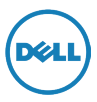 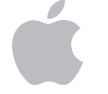 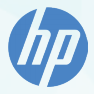 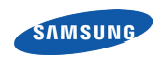 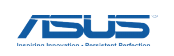 Компьютер и его структура
ЗАПОМНИТЕ!
Компьютер - универсальное автоматическое устройство, которое обрабатывает информацию 
на большой скорости.
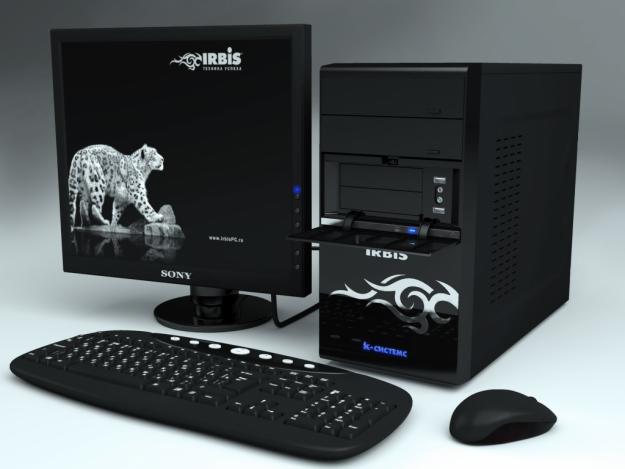 Современные компьютеры:
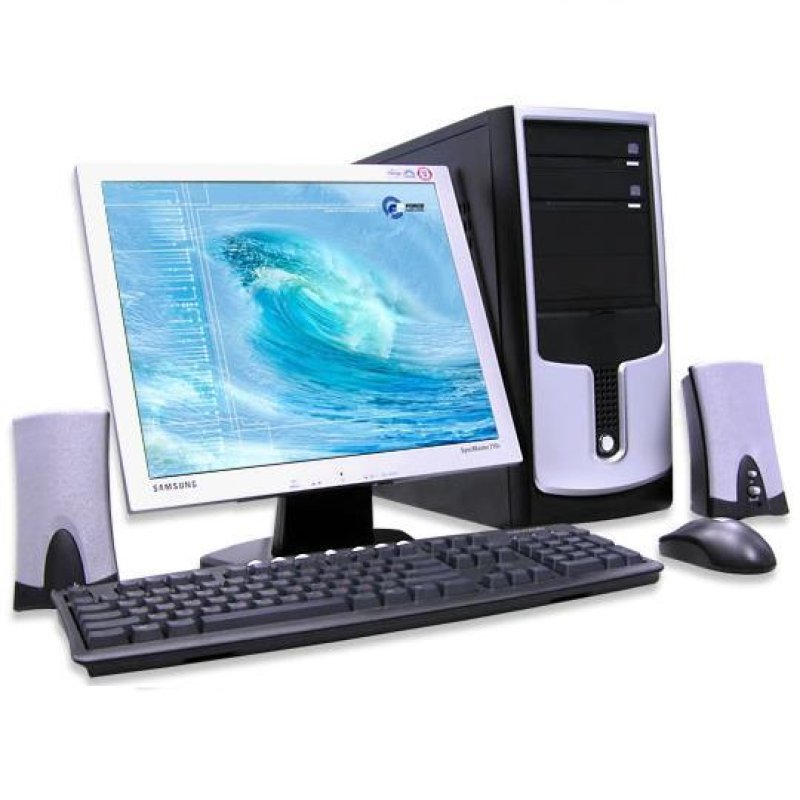 Desktop 
(персональный) компьютер.
Моноблок – это объединённый монитор и системный блок. Иными словами компактный компьютер.
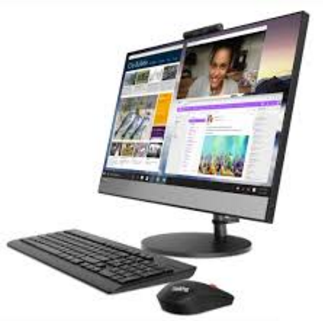 Современные компьютеры:
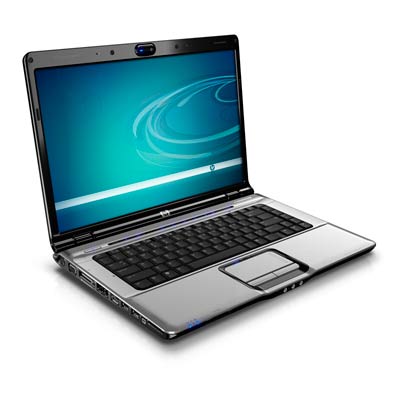 Laptop - (notebook) персональный компьютер типа Блокнота.
Планшеты - различные типы электронных устройств с сенсорным экраном.
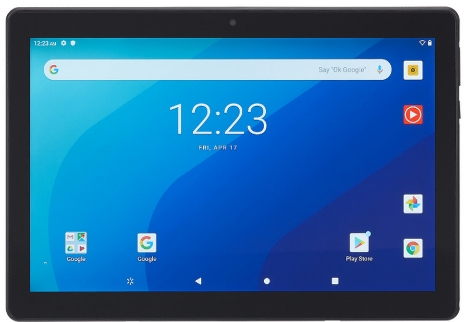 Современные компьютеры:
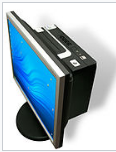 Неттоп (англ. nettop) —
небольшой по физическому размеру настольный 
персональный компьютер.
   Слово «Неттоп» образовано 
от «InterNET» и «deskTop».
Современные компьютеры:
Palmtop - карманный компьютер, представляющий собой устройство, которое без труда помещается в карман. Работает он на батарейках. Выглядит как горизонтальная раскладушка со встроенной клавиатурой и дисплеем, которые совместимы с персональным компьютером IBM.
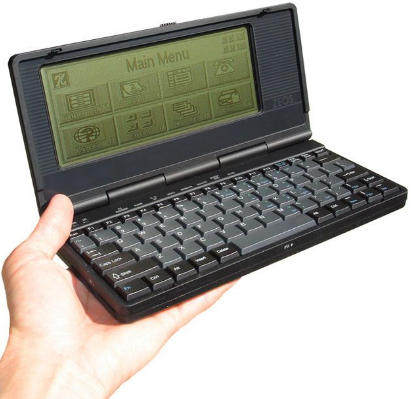 Архитектура компьютера
Поскольку компьютеры, производимые в разных компаниях, отличаются друг от друга дизайном, мощностью и некоторыми дополнительными возможностями, все они создаются на единой архитектурной основе.
Архитектура компьютера
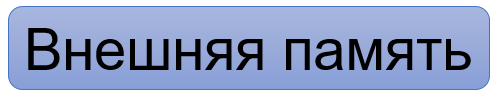 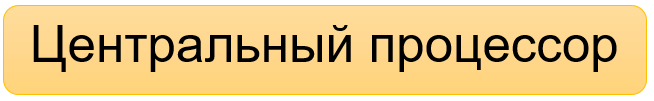 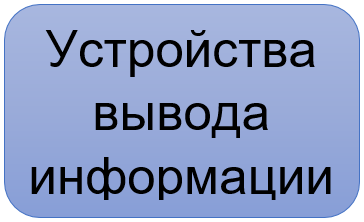 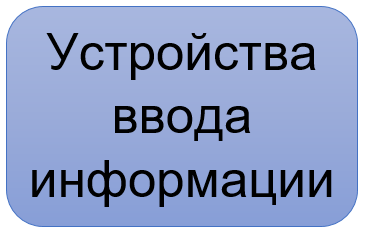 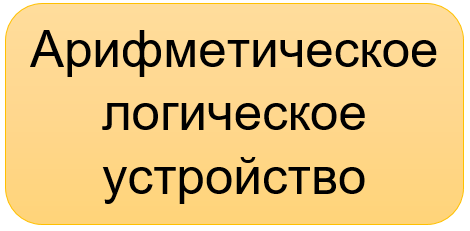 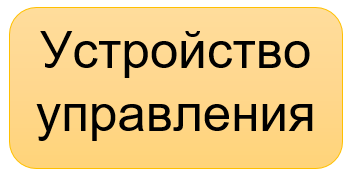 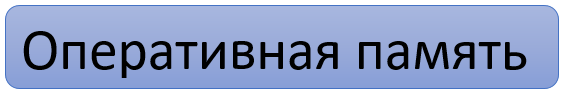 Структура  персонального компьютера
Все они построены по единой архитектуре (схеме). На основе этой архитектуры производились ранние электронные вычислительные машины, современные компьютеры и новые смартфоны.
Структура персонального компьютера
Базовой аппаратной конфигурацией персонального компьютера называют минимальный комплект аппаратных средств, достаточный для начала работы с компьютером. С течением времени понятие базовой конфигурации постепенно меняется.
Структура персонального компьютера
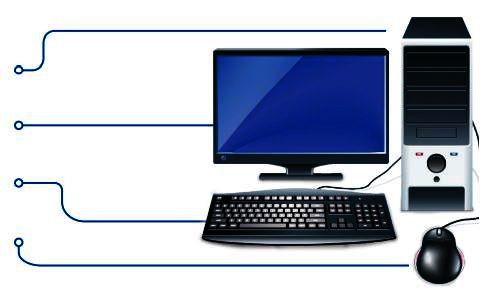 Системный блок
Монитор
Клавиатура
Мышь
Структура персонального компьютера
Монитор. Его функция заключается в отображении данных на экране.
Он отображает пользователю информацию, которая хранится в памяти компьютера в виде текста, изображения, значков, вкладок и т. д.
Пользователь в свою очередь, видит и читает информацию, предоставленную компьютером.
Мониторы
Монитор с 
электро-лучевой трубкой
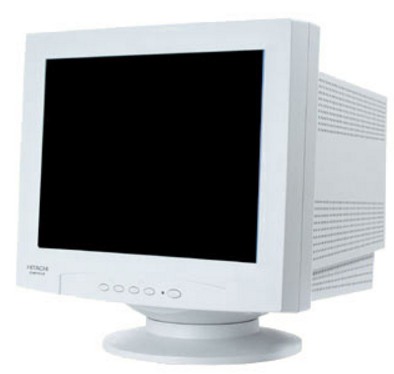 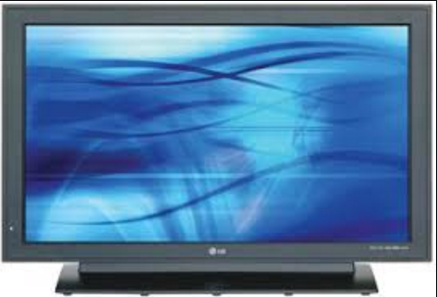 Плазменный монитор
Мониторы
Жидкокристаллический
монитор
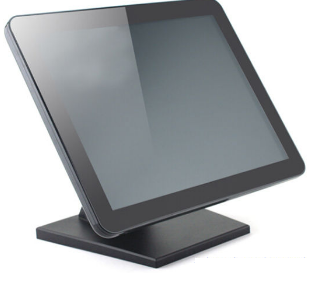 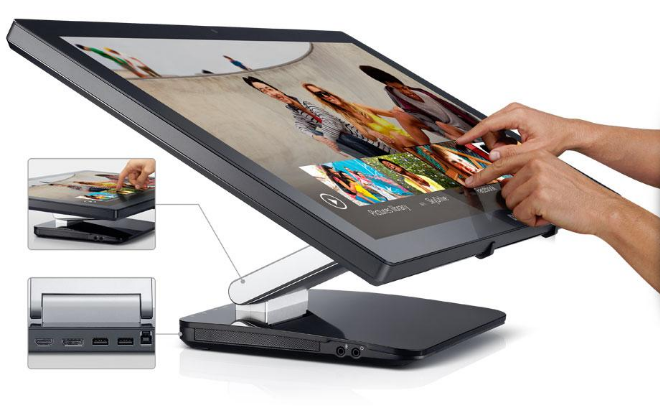 Сенсорный
монитор
Клавиатура
Его основная функция - ввод данных в компьютер и общение с компьютером. Пользователь набирает текст с помощью клавиатуры, редактирует его. Клавиатура в основном состоит из кнопок, установленных в 6 рядов. На них написаны буквы латинского и кириллического алфавитов, цифры, разные символы, символы и управляющие кнопки.
Клавиатура
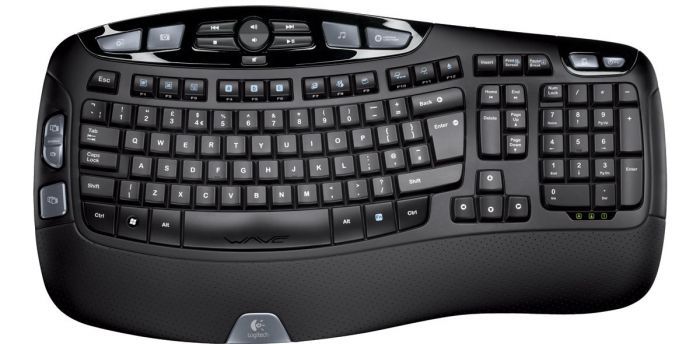 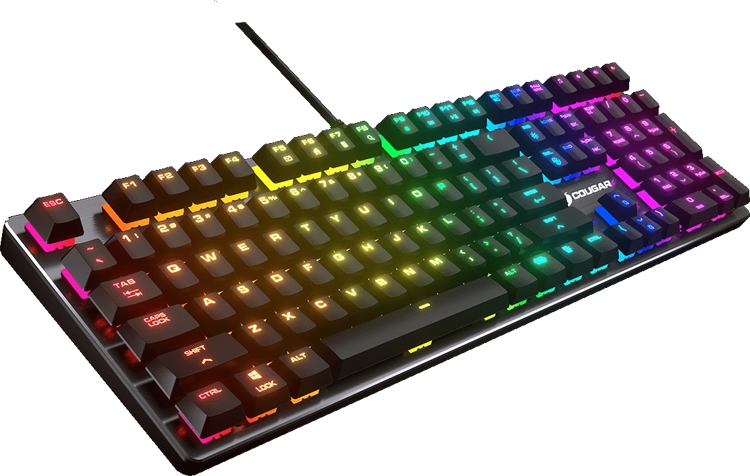 Системный блок
Системный блок покрыт специальным покрытием, известным как keys. Если мы откроем Keys, мы увидим базовую плату, процессор, память и другие устройства, которые находятся внутри нее.
Системный блок
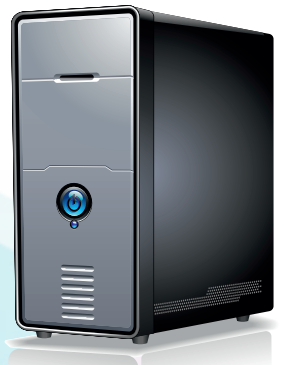 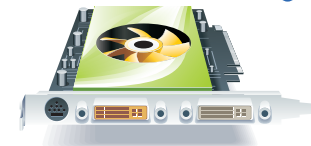 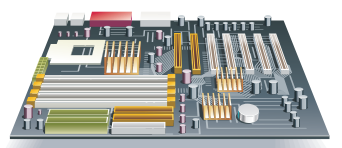 Видеокарта
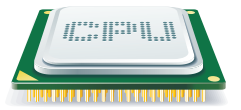 Материнская плата
микропроцессор
Системный блок
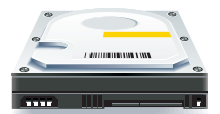 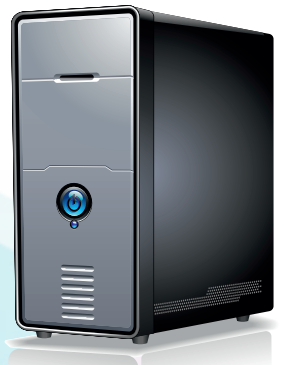 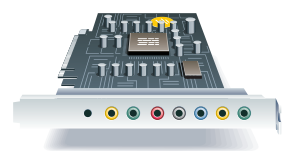 Жесткий диск
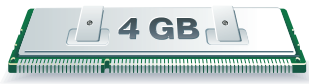 Сетевая плата
Оперативная память
Мышь
С её помощью гораздо удобнее управлять компьютером и работать с программами.
   Результат движения мыши отображается на мониторе в виде курсора, а курсор точно повторяет движение мыши. Мышь имеет 2 кнопки, левую и правую.
    С их помощью пользователь выполняет различные действия. Колесо, которое находится посередине передней части мыши, помогает пользователю перемещать страницу вверх или вниз.
Мышь
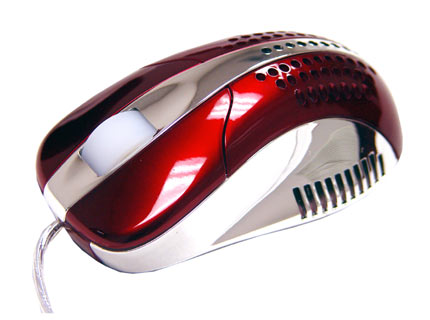 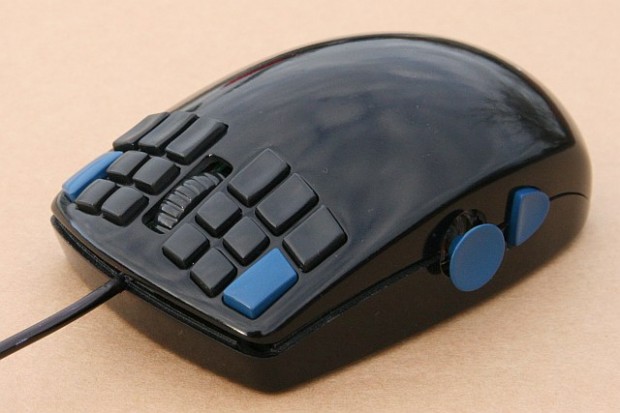 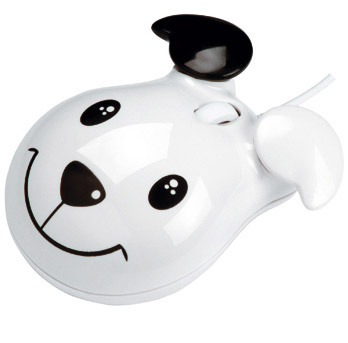 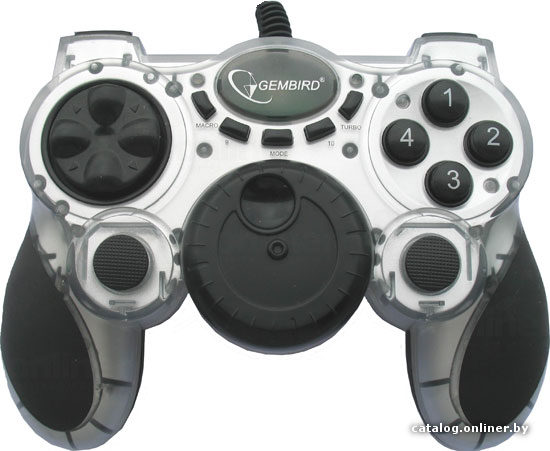 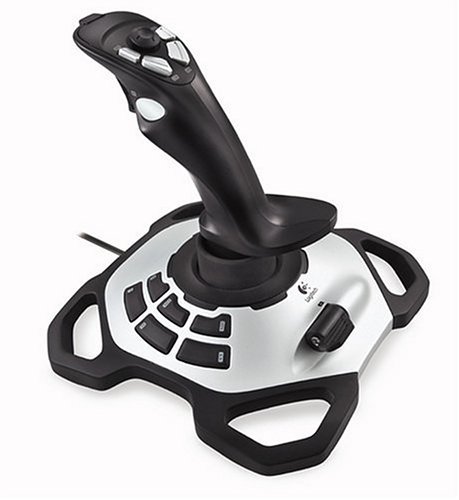 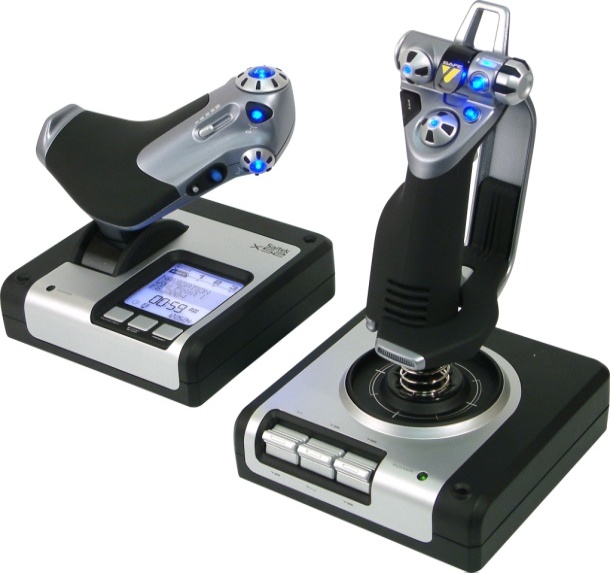 Важно!!
Компьютер, как и человек, имеет собственную память и процессор, который считается "мозгом". Он также может выполнять несколько задач: управление, вычисление, операции хранения в памяти.
Закрепление
Как называются составляющие системного блока?
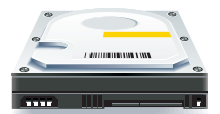 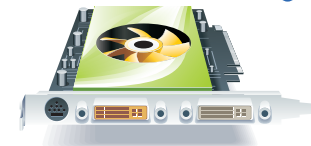 Материнская плата
Жесткий диск
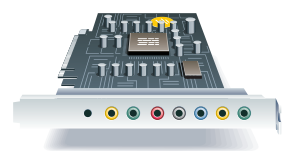 Видеокарта
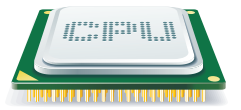 Оперативная память
Сетевая плата
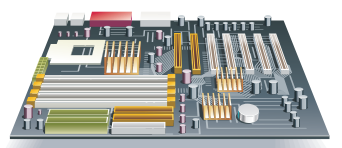 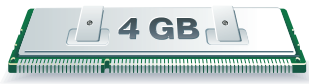 микропроцессор
Задания для самостоятельной работы:
Прочитайте страницы 24-27 учебника.
2 )  Запомните данные, приведенные на уроке, и запишите их:
1. Основные устройства компьютера.
2. Устройства, расположенные в системном блоке.
3. Средства хранения информации на компьютере.
4. Перечислите устройства ввода – вывода информации, рассмотренные на этом уроке.